«Букет герою»
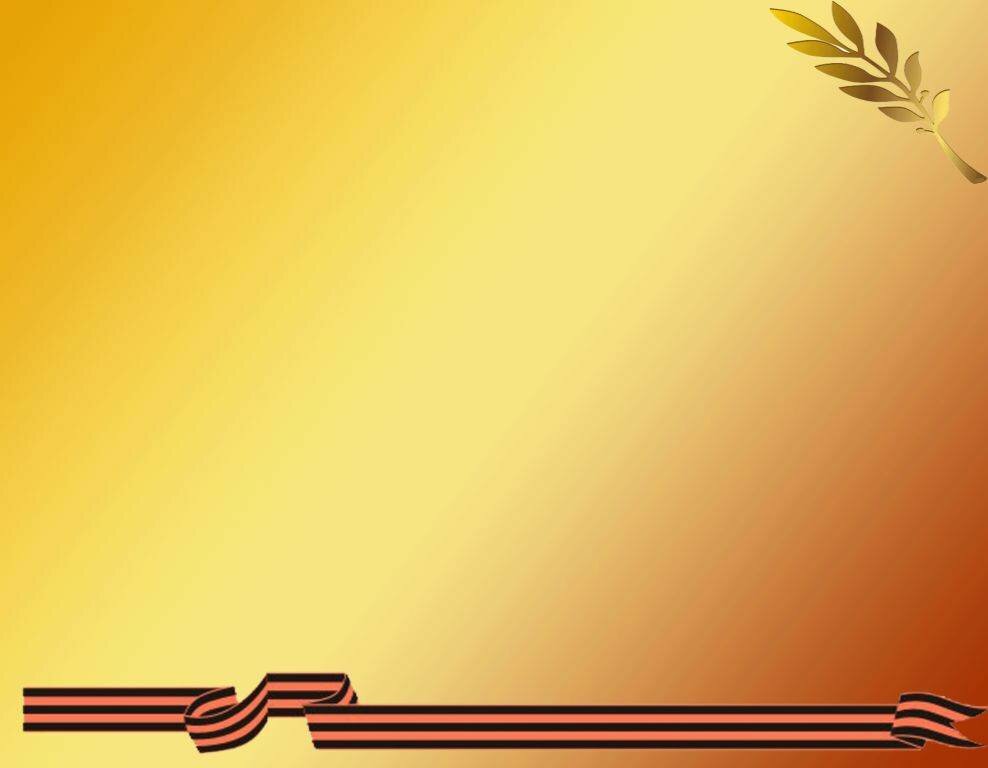 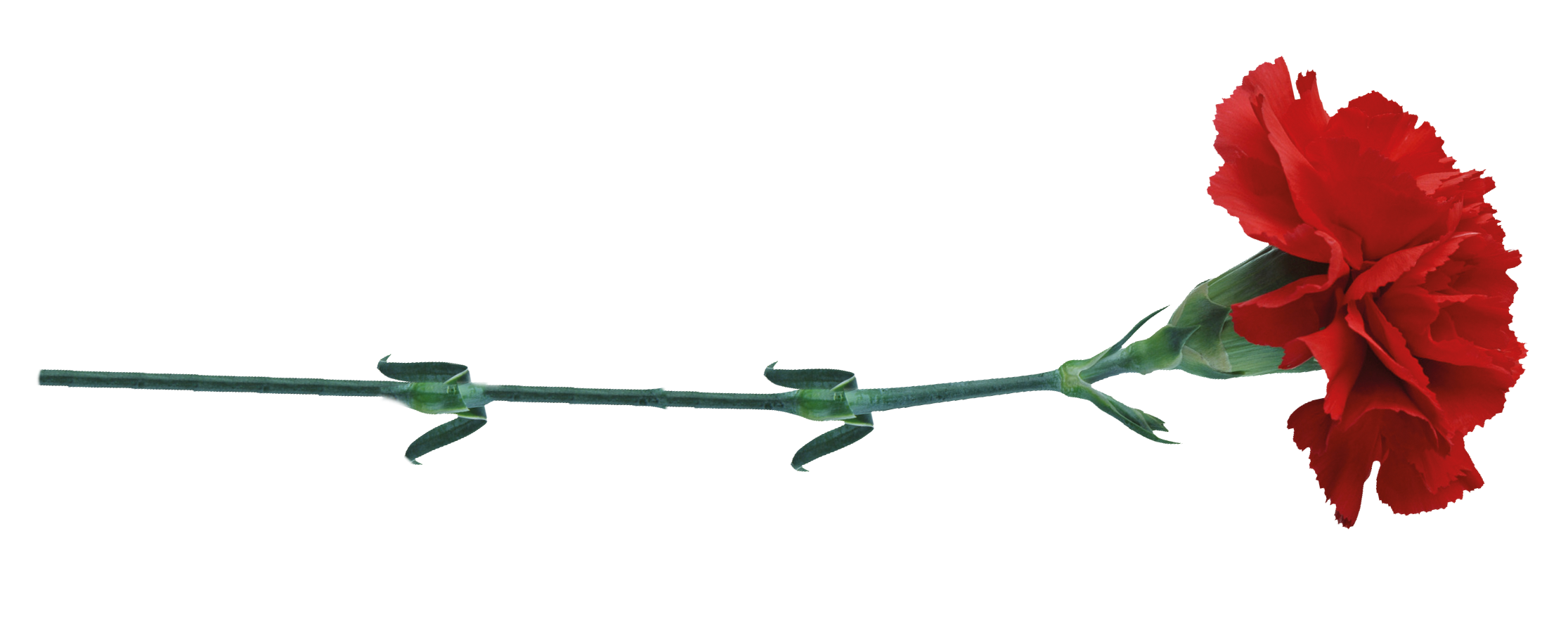 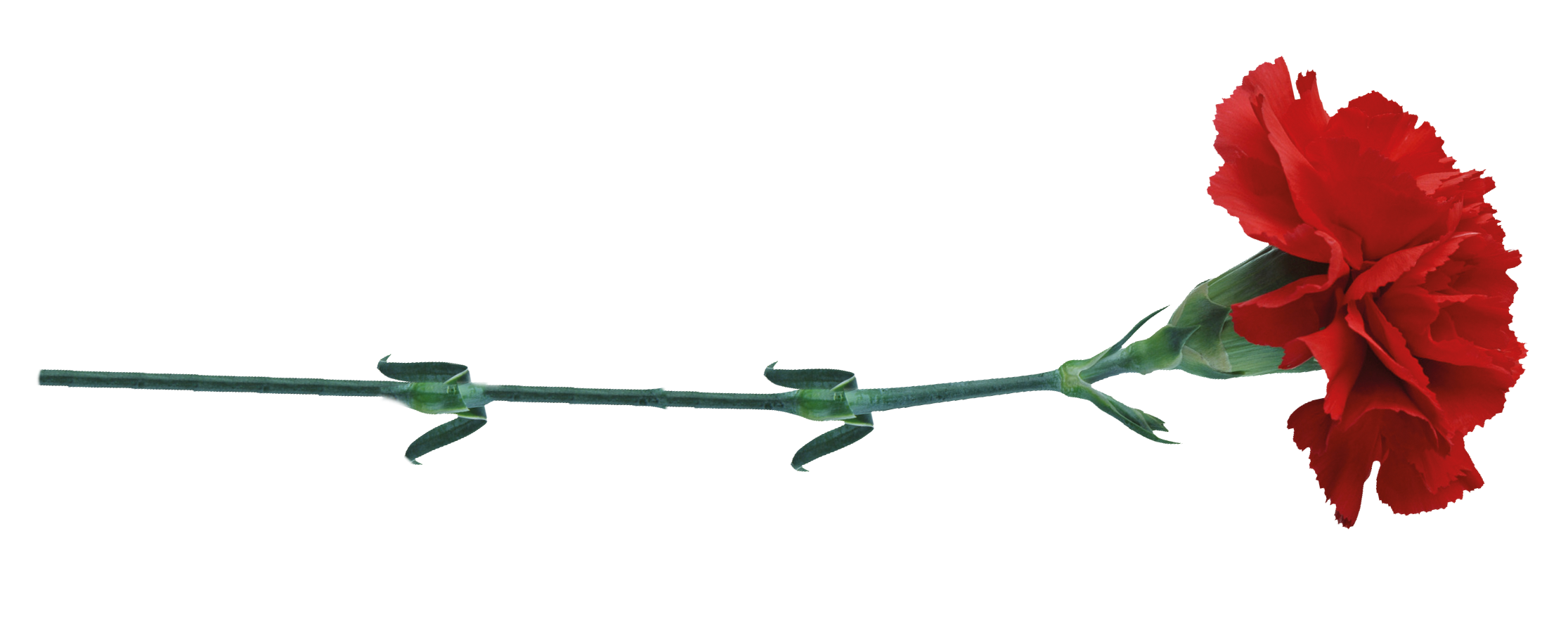 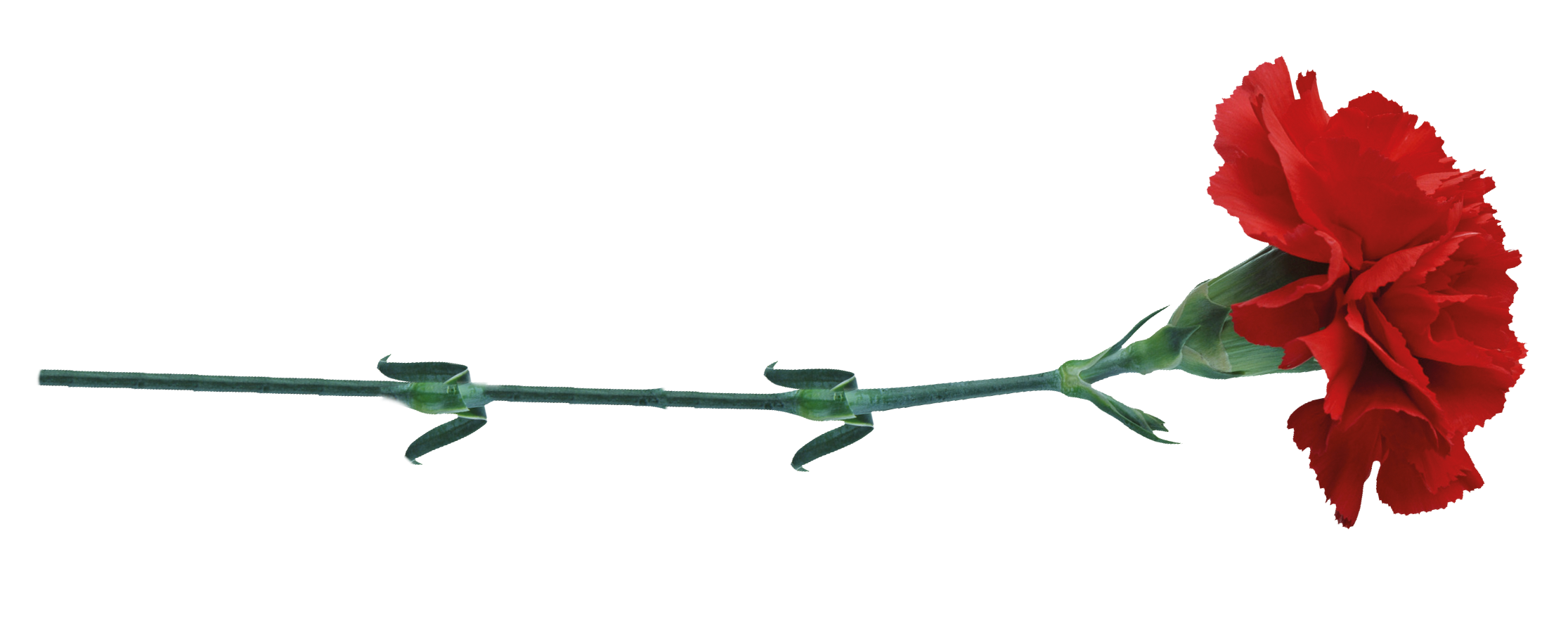 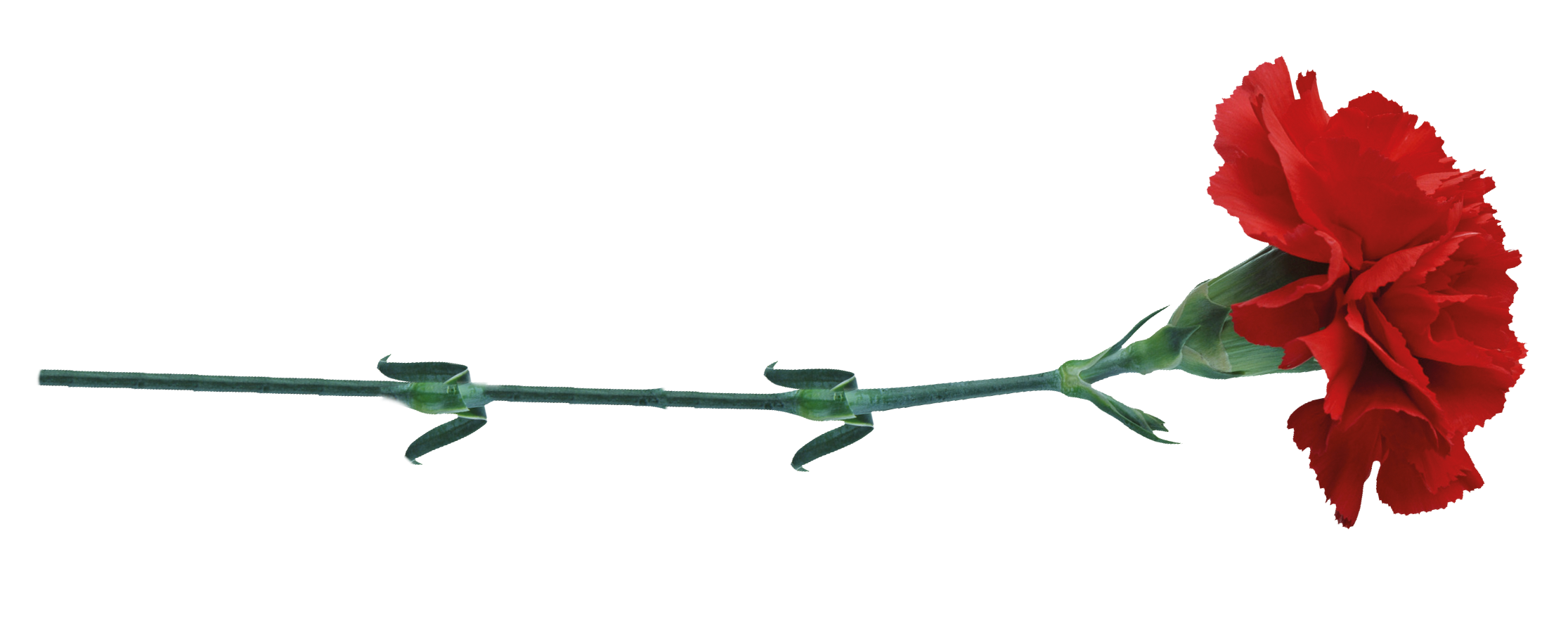 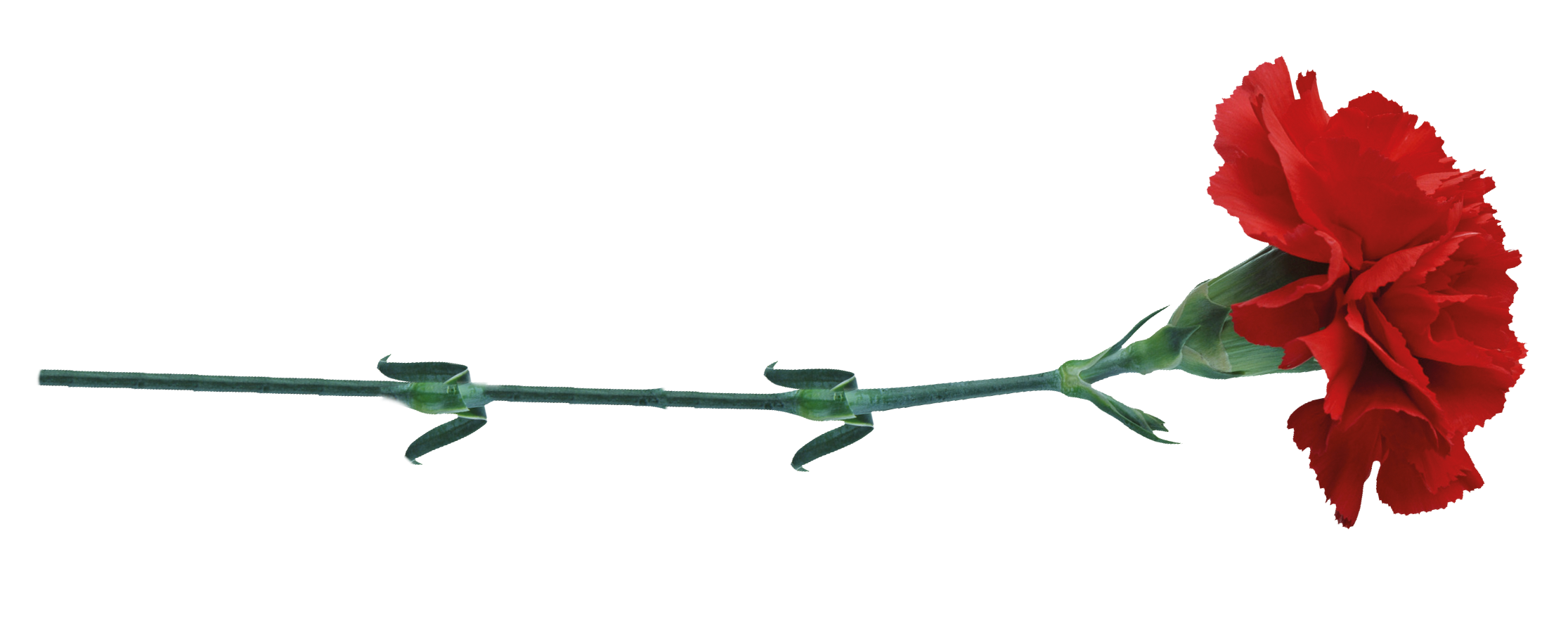 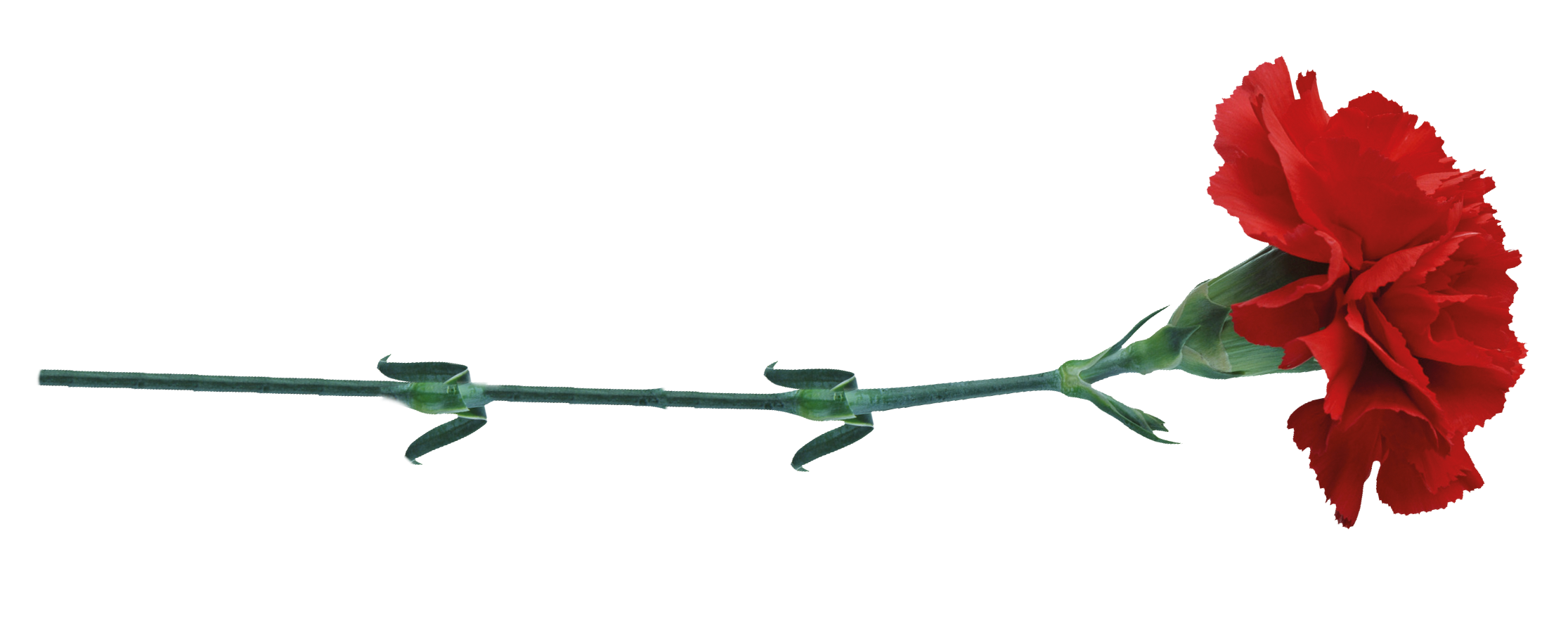 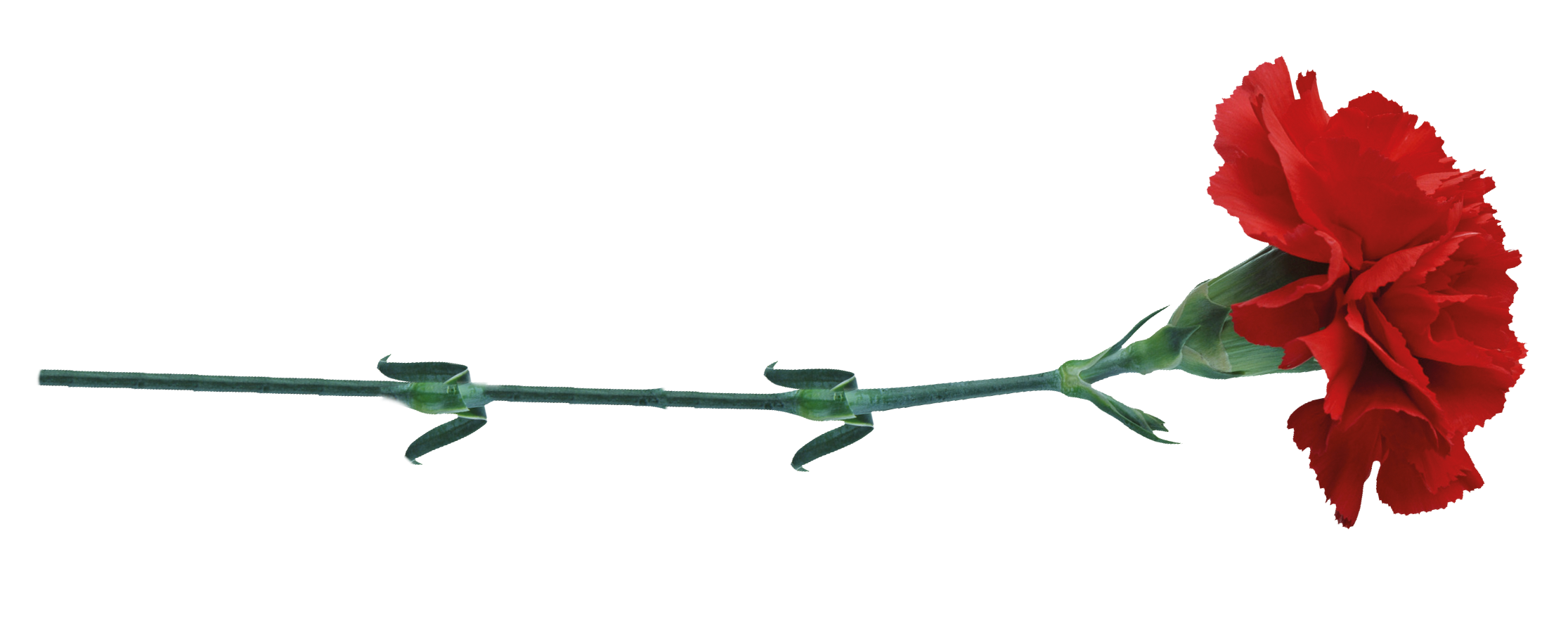 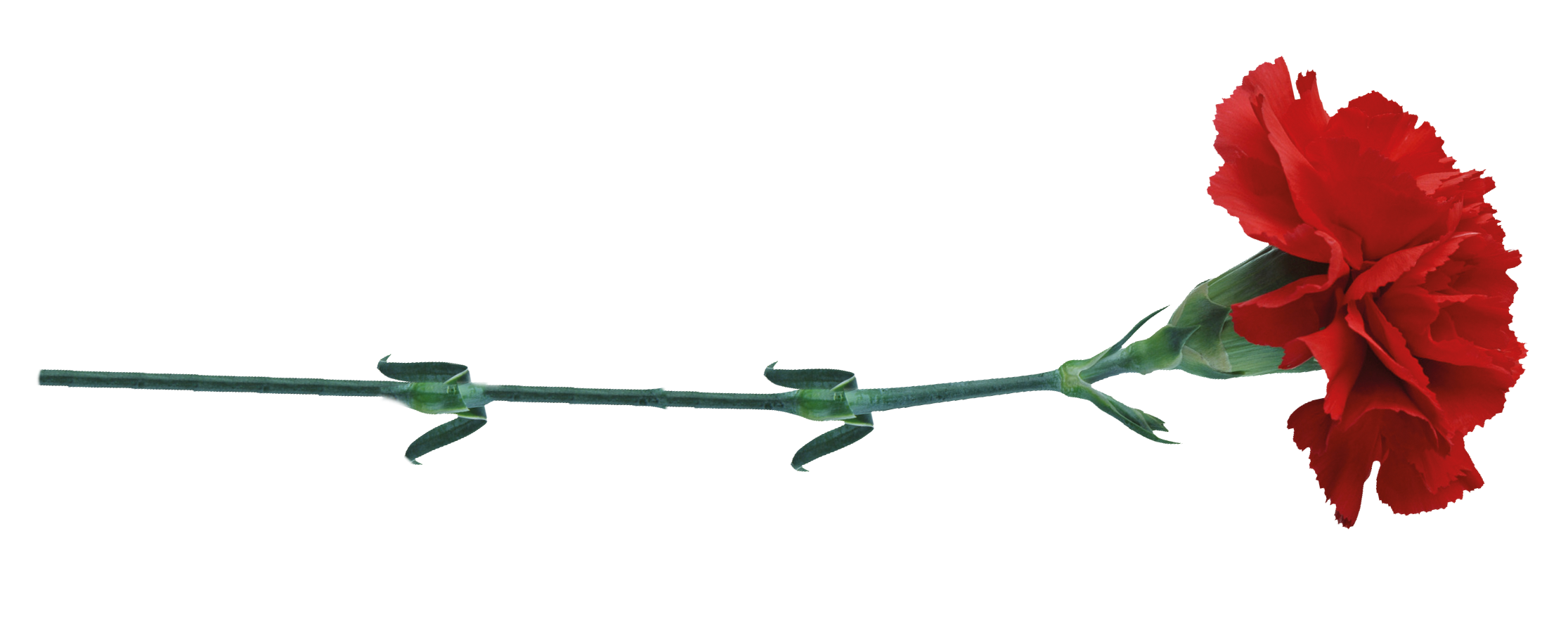 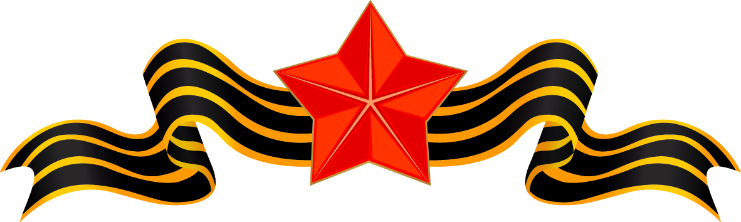